Na Hlubinu
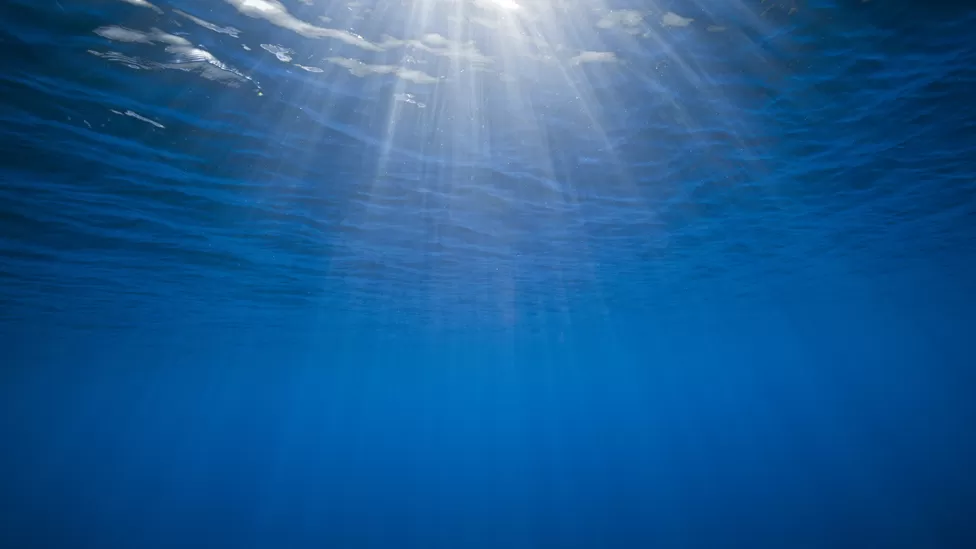 V pátek 24.února.
Ježíš řekl Petrovi: „Zajeď na hlubinu a spusťte své sítě k lovu!“ (Lukáš 5:4)